Life Sciences CommunityPSC Meeting, 19 October 2016
Zoe Cournia
Investigator C’
Biomedical Research Foundation 
Academy of Athens, Greece
zcournia@bioacademy.gr
The VI-SEEM project initiative is co-funded by the European Commission under the H2020 Research Infrastructures contract no. 675121
Outline
Life Sciences SC Overview - Objectives
Life Sciences SC Open Call Areas
1st Integration Phase Results
2nd Integration Phase Plan
VRE LS SC Services Content
ChemBioServer Overview
Other Activities
Training Workshop
Twitter
PSC Meeting – Belgrade 19 October 2016					2
LS SC Scientific Objectives
Enable the description of the medical needs in SEEM
Identify disease mechanism pathways 
Target oncogenes using computer-aided drug design
Provide patients with timely diagnosis, assessment of risk for developing the disease
Predict of mutation effect based on phenotype 
Targeted and efficient therapy
Ultimately lead to regional characteristics that would assist the effort for developing personalized medicine in the SEEM region
PSC Meeting – Belgrade 19 October 2016					3
The era of personalized medicine
Lung Cancer
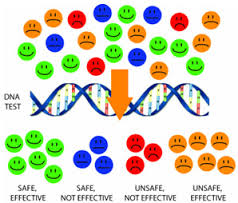 genotyping
4% of patients with 
non-small cell lung carcinoma
Rearrangement in ALK protein
carcinogenesis
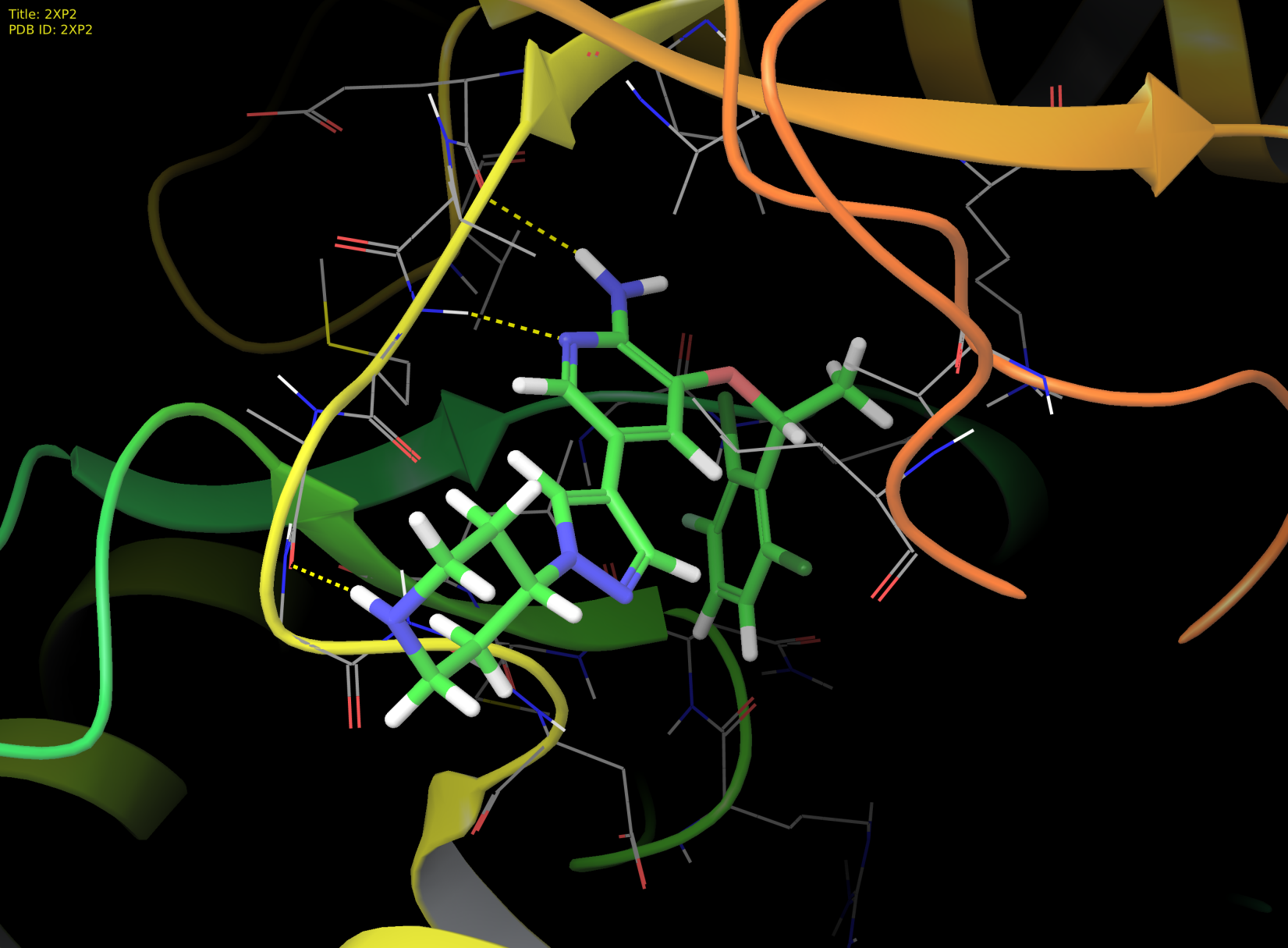 Drug design for this specific subset of patients
Crizotinib for ALK+ lung cancer patients
PSC Meeting – Belgrade 19 October 2016					4
[Speaker Notes: In the past, one medicine would fit all. For example chemotherapy could be used to treat all cancers and some medicine would be provided at a uniform dosage, although some people need different doses. Personalized medicine is the ability to offer medicines according to the patient’s specific genotype. The detailed account of genetic information from the individual will help prevent adverse events, allow for appropriate dosages, and create maximum efficacy with drug prescriptions.

Having the genetic content of an individual will allow better guided decisions in determining the source of the disease and thus treating it or preventing its progression. This will be extremely useful for diseases like Alzheimer’s or cancers that are thought to be linked to certain mutations in our DNA.

In addition to specific treatment, personalized medicine can greatly aid the advancements of preventive care. For instance, many women are already being genotyped for certain mutations in the BRCA1 and BRCA2 gene if they are predisposed because of a family history of breast cancer or ovarian cancer.[]
LS Areas of Applications
Modeling and Molecular Dynamics (MD) study of important drug targets (BRFAA [GR], ISEC-NAS-RA [AR], YSU [AR], FM-BIU)

Computer-aided drug design (BRFAA, IICT-BAS (2 labs) [BG], YSU [AM], UoM/MREN [ME], FP-UKIM [MK])

Analysis of Next Generation DNA sequencing data (IMGGE [RS], CING [CY])

Synchrotron data analysis (SESAME [JO])

Image processing for biological applications (IICT-BAS [BG], IEM [MD])

Computational simulation of DNA and RNA (IICT-BAS [BG], YSU [AM]
PSC Meeting – Belgrade 19 October 2016					5
[Speaker Notes: 1) Bioinformatics Group of the International Scientific-Educational Center of the National Academy of Sciences of the Republic of Armenia
Drug Discovery Laboratory, Faculty of Medicine, Bar-Ilan University in Israel.
Molecular physics department of the Yerevan State University and Armenian-Indian Center of Excellence in ICT.]
Life Sciences Open Call Areas
Open Calls in the scientific field of Life Sciences:

LS Area A:  Modeling and Molecular Dynamics (MD) study of important drug targets.
LS Area B:  Computer-aided drug design.
LS Area C:  Analysis of Next Generation DNA sequencing data.
 LS Area D:  Synchrotron data analysis.
 LS Area E:  Image processing for biological applications.
PSC Meeting – Belgrade 19 October 2016					6
Integration Phase Allocation & Partners for LS SC
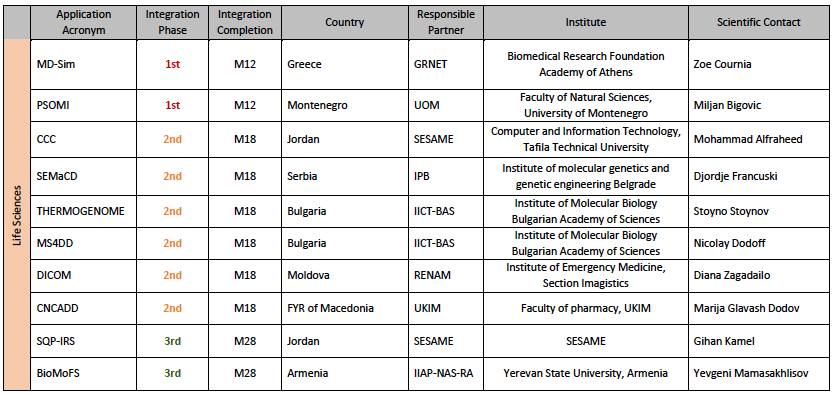 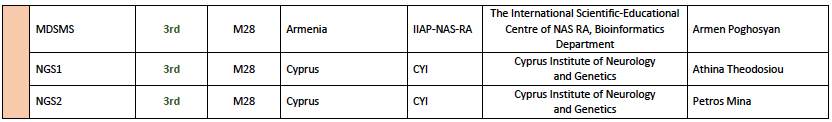 PSC Meeting – Belgrade 19 October 2016					7
1st Integration Phase Results
1st Integration Phase Applications:
MD-Sim: Biomedical Research Foundation, Academy of Athens
PSOMI: University of Montenegro

All developers have gained access to the provisioned resources.

Workflows were developed.
 
No specific issues have been raised. 

All planned results already available or by the end of calendar year
PSC Meeting – Belgrade 19 October 2016					8
2nd Integration Phase Status
2nd Integration Phase Applications:
Resources access already given:
CCC, SESAME, Jordan

Resource Allocation Underway:
SEMaCD, IPB, Serbia
THERMOGENOME, IICT-BAS, Bulgaria
MS4DD, IICT-BAS, Bulgaria
DICOM, RENAM, Moldova
CNCADD, UIKM, FYROM
PSC Meeting – Belgrade 19 October 2016					9
Life Sciences VRE Services
VI-SEEM scientific application environment: Provides several modules such as optimized applications and libraries, VM images and list of codes, relevant for the work of the regional scientific communities of interest. 
Workflow, pipeline and software tools repository: Provides several modules such as documents containing best practice procedures and workflows for the production of scientific results relevant to the application categories identified in the SEEM region. 
Regional Community Datasets: Pprovides datasets of regional importance for the scientific communities of interest. 
Application-Level Services for the regional communities: Contains Web-based or visualization services providing easy access to underlying workflows, applications, and resources. 
Training Material: Contains training documentation for several LS areas
PSC Meeting – Belgrade 19 October 2016					10
VI-SEEM LS services to be offered: 1. Codes
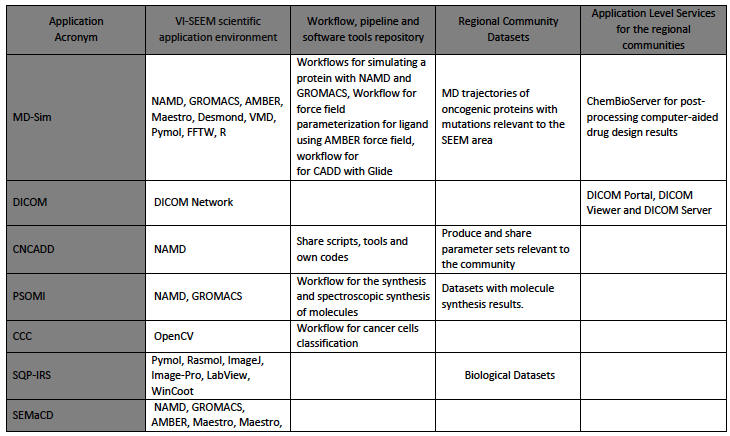 PSC Meeting – Belgrade 19 October 2016					11
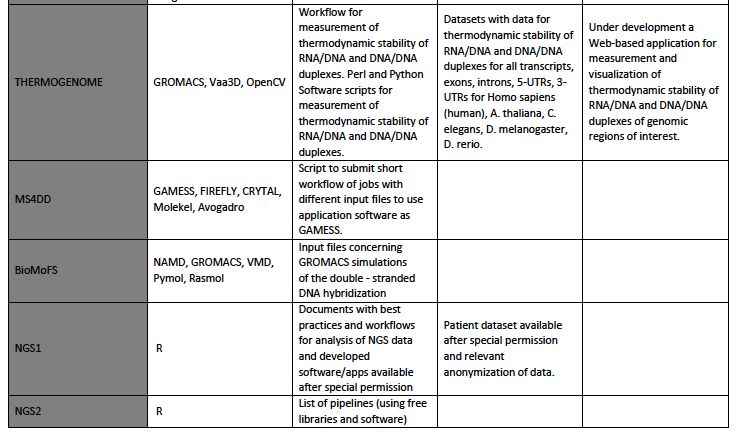 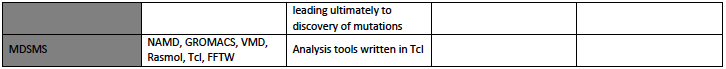 PSC Meeting – Belgrade 19 October 2016					12
Codes currently installed + available
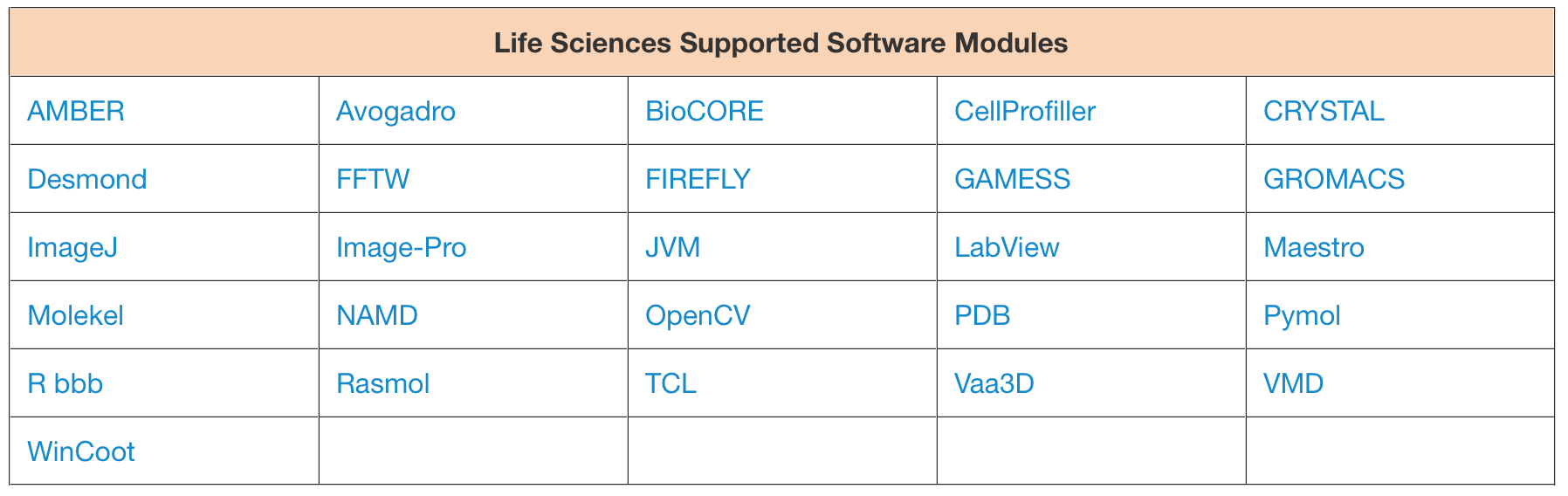 All requested codes have been installed
PSC Meeting – Belgrade 19 October 2016					13
VI-SEEM LS services to be offered: 2. Workflows, pipelines, tools
1st Integration Phase
2nd Integration Phase
3rd Integration Phase
PSC Meeting – Belgrade 19 October 2016					14
Workflows, pipelines, software tools currently available in VI-SEEM repo
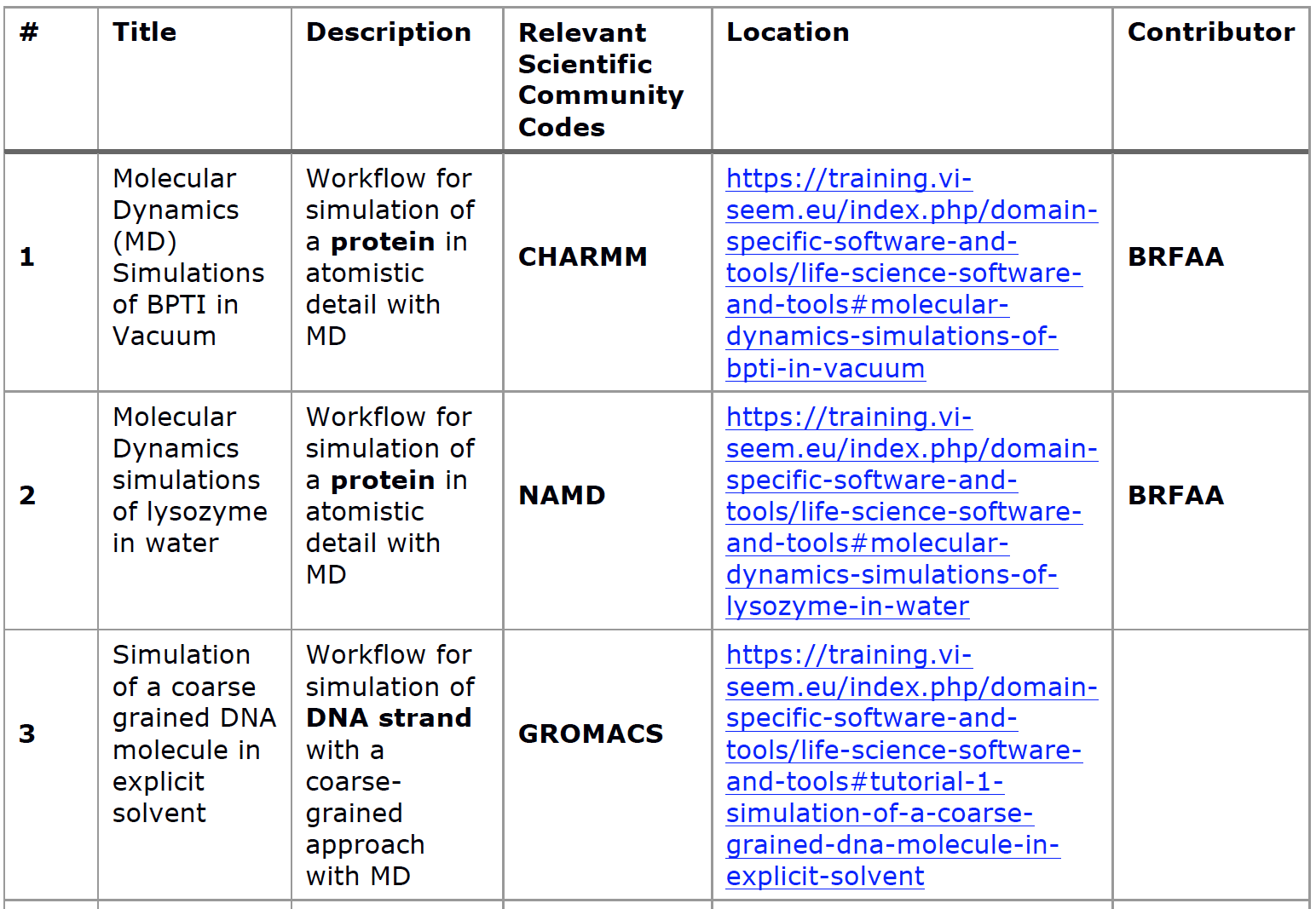 PSC Meeting – Belgrade 19 October 2016					15
Workflows, pipelines, software tools currently available in VI-SEEM repo
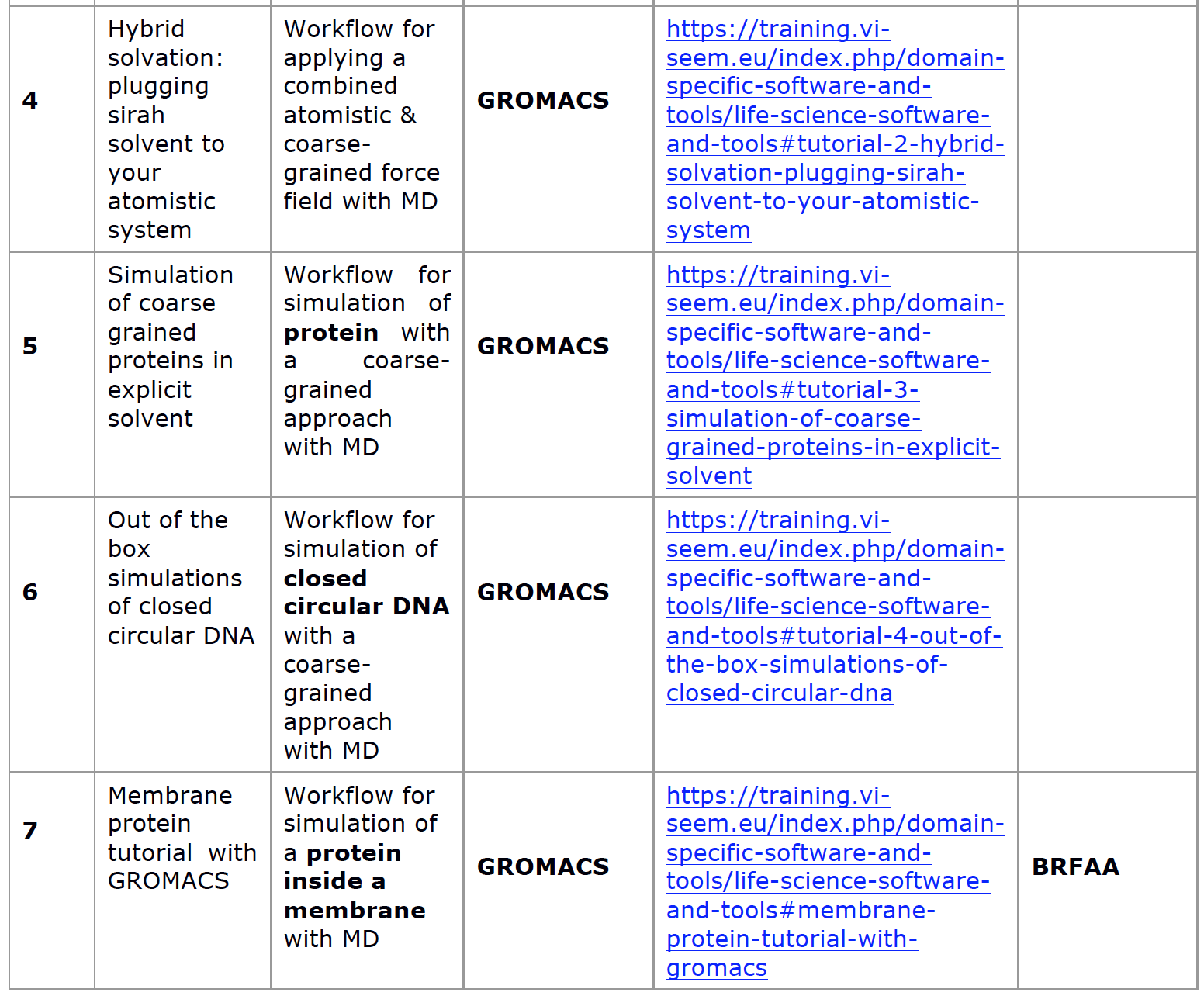 Workflows from participants of the 1st integration phase are also currently being uploaded
PSC Meeting – Belgrade 19 October 2016					16
Automating Workflows in VI-SEEM: Molecular Dynamics Simulations
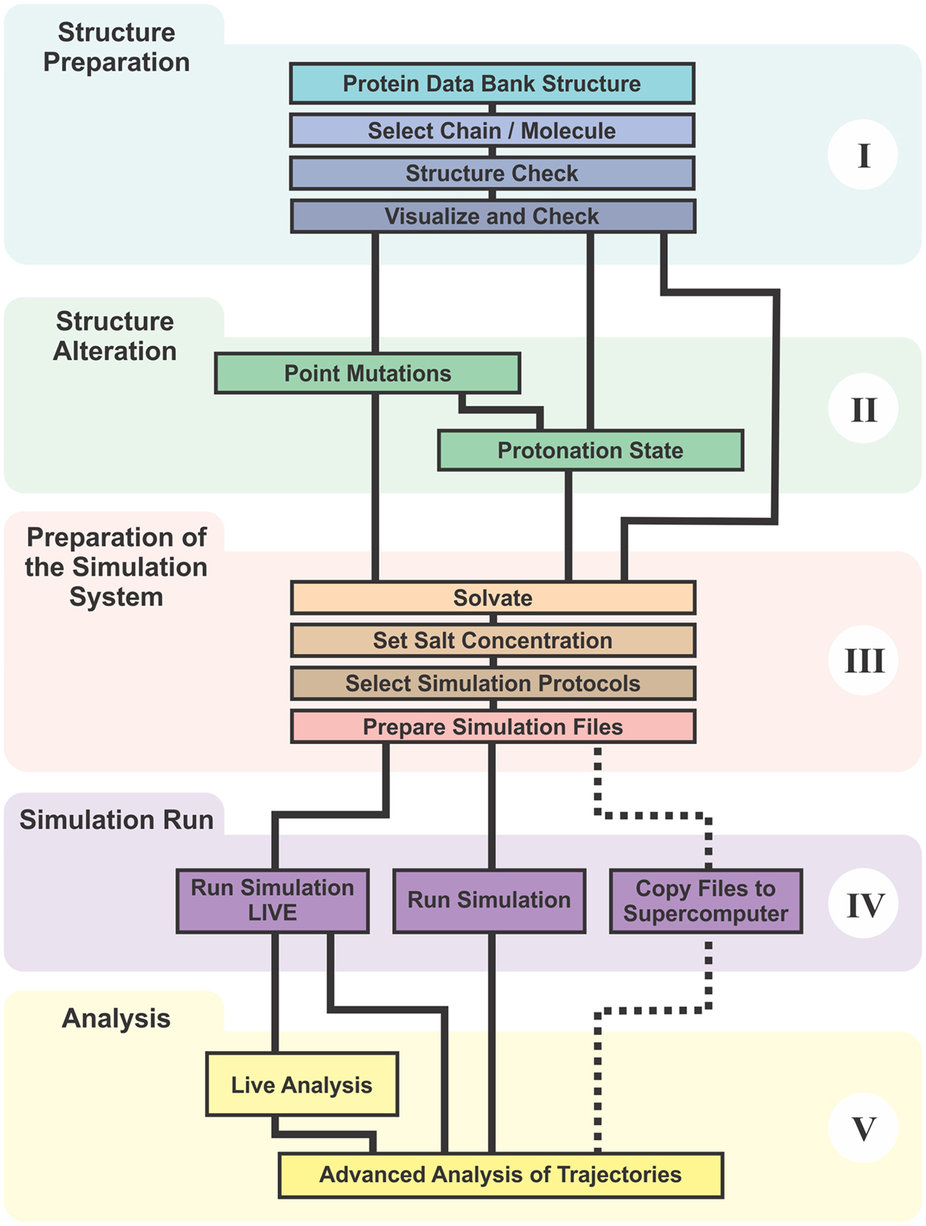 Shan et al (2011)
Cancer drug dasatinib  binding on Src kinase
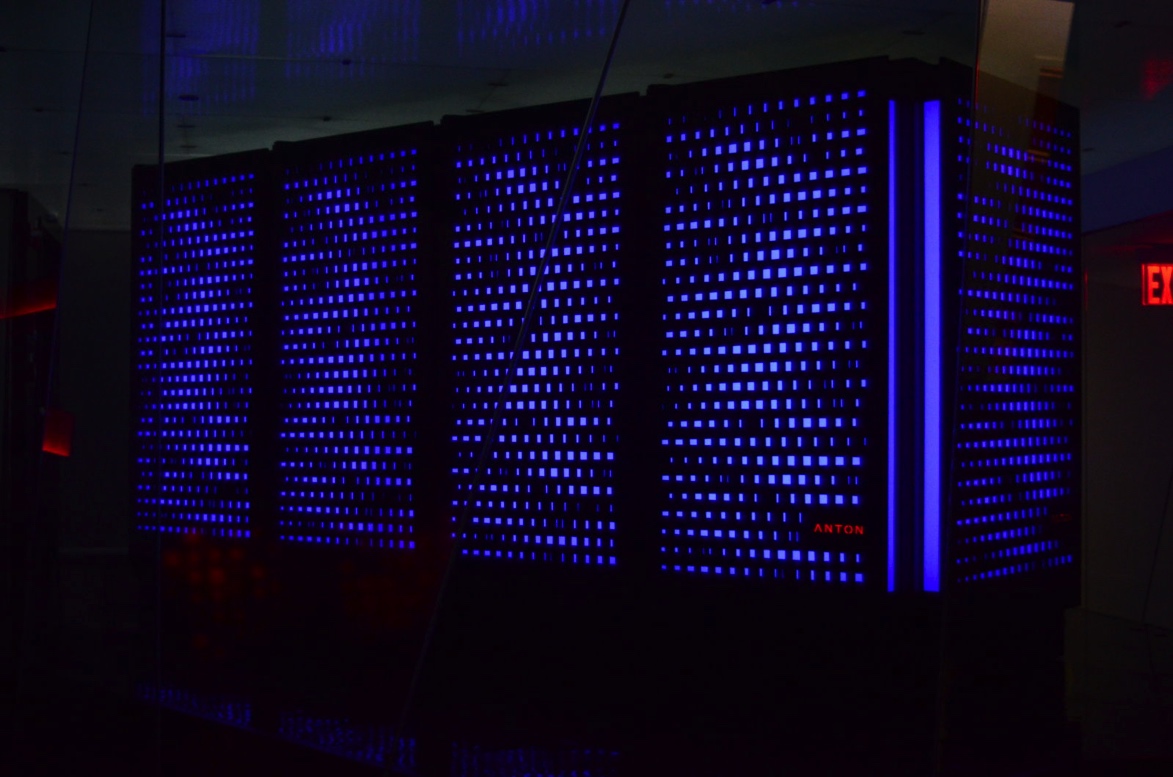 PSC Meeting – Belgrade 19 October 2016					17
Automating Workflows in VI-SEEM: Virtual Screening for Drug Discovery
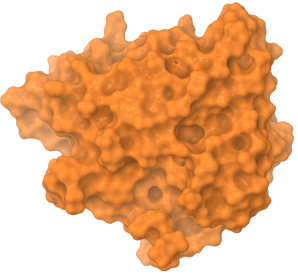 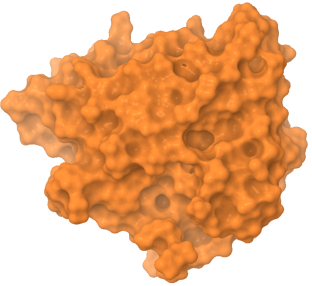 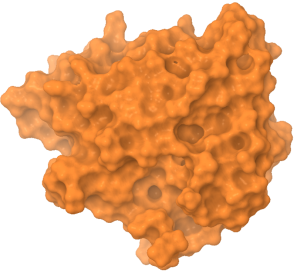 Docking & Scoring of compound libraries
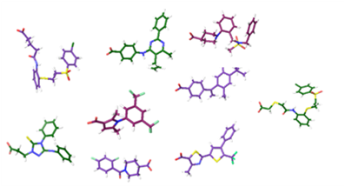 Protein conformational Ensemble
Protein Preparation
Virtual Screening algorithm
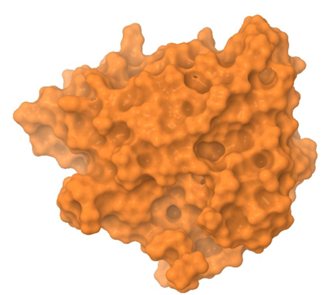 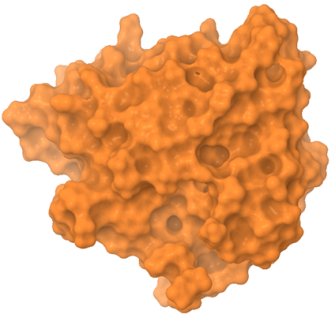 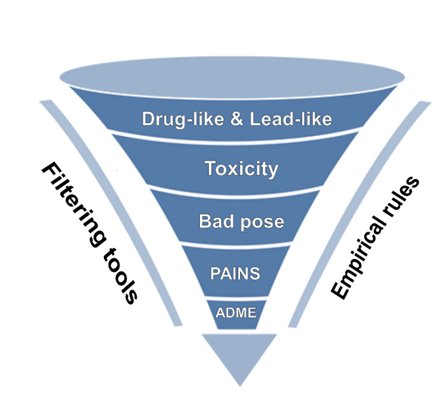 Binding site
identification algorithm
Binding 
sites
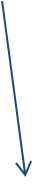 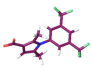 Compound selection & in vitro assays
Binding Site implication in large scale motions (PCA)
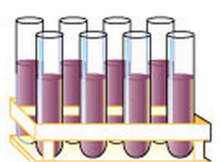 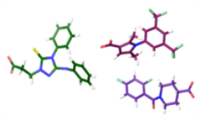 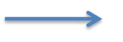 PSC Meeting – Belgrade 19 October 2016					18
VI-SEEM LS services to be offered: 3. Regional Community Datasets
1st Integration Phase
2nd Integration Phase
3rd Integration Phase
PSC Meeting – Belgrade 19 October 2016					19
Datasets currently transferring to VI-SEEM repository
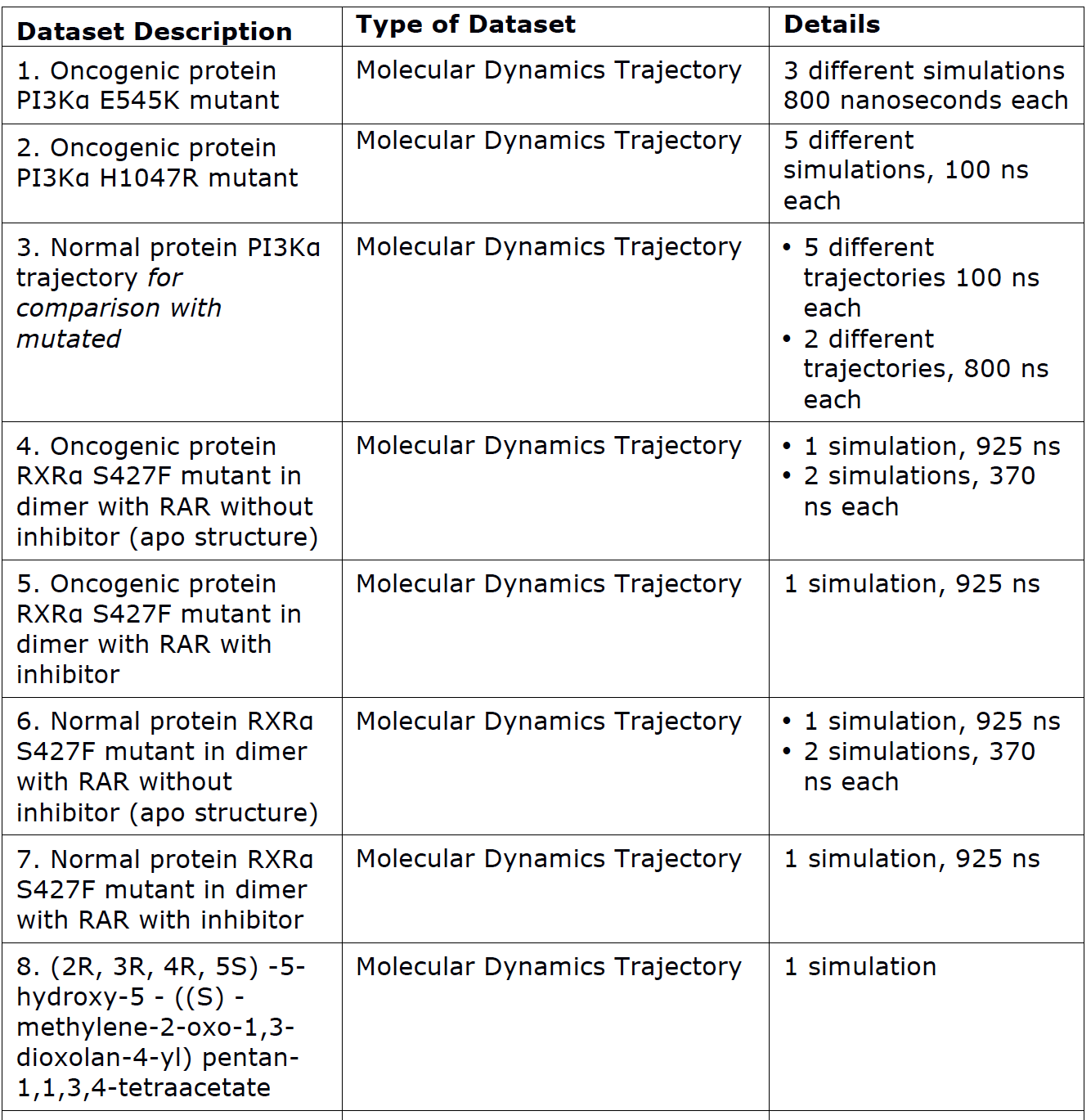 PSC Meeting – Belgrade 19 October 2016					20
VI-SEEM LS services to be offered: 4. Application Level Services
1st Integration Phase
2nd Integration Phase
3rd Integration Phase
PSC Meeting – Belgrade 19 October 2016					21
ChemBioServer
ChemBioServer is a web-based pipeline for filtering, clustering and
visualization of chemical compounds used in drug discovery
http://bioserver-3.bioacademy.gr/Bioserver/ChemBioServer/
Performs filtering to discard molecules with steric clashes / bad conformations,
Performs filtering for toxic moieties on the molecule set
Clusters the molecules according to chemical similarity
Draws exemplars from the chemical clusters in order to select chemically diverse molecules for biological assays
Performs substructure searches
Provides graphical representations of molecular properties (logP, MW, PSA, etc)
PSC Meeting – Belgrade 19 October 2016					22
ChemBioServer
ChemBioServer post-processes virtual screening results
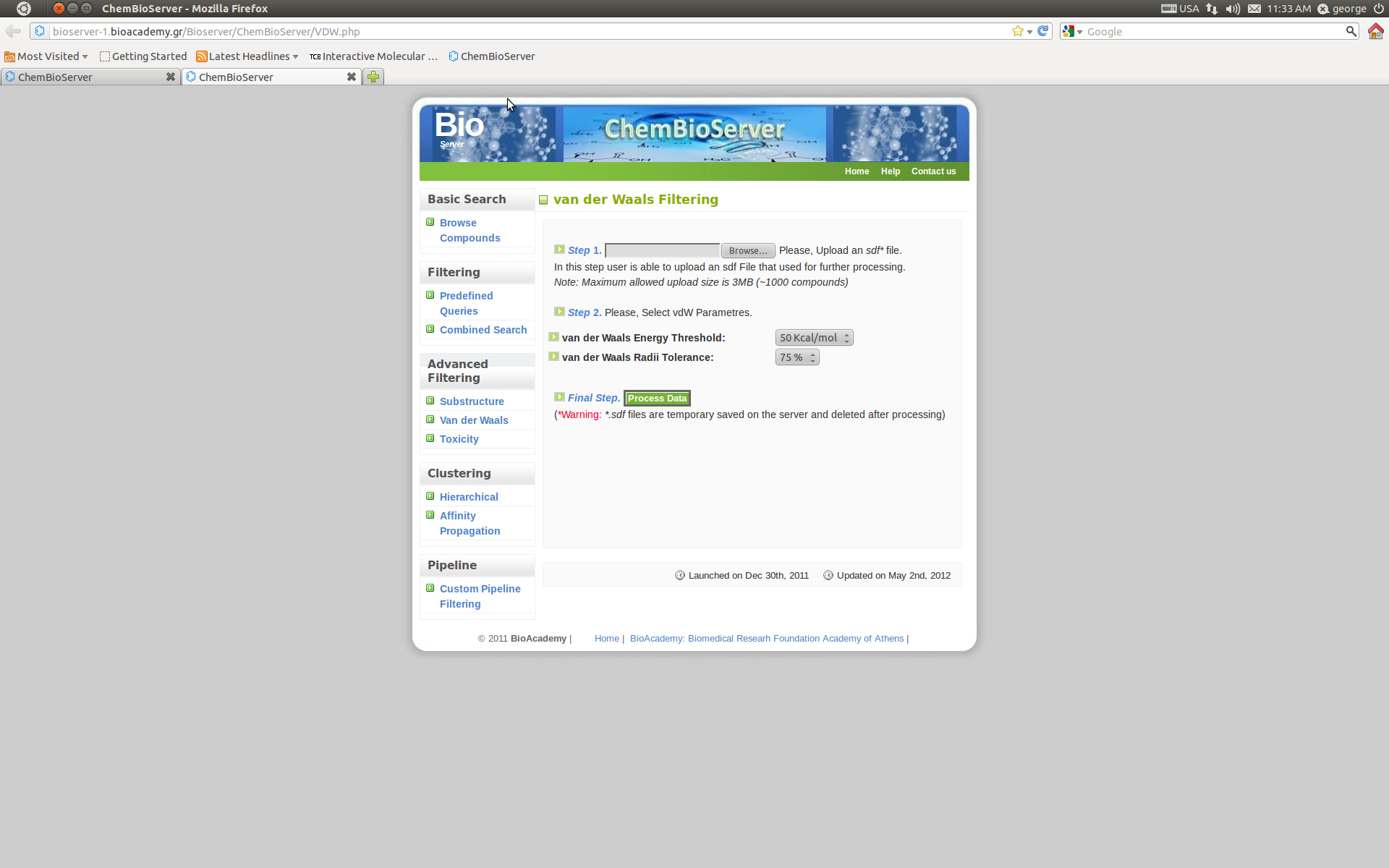 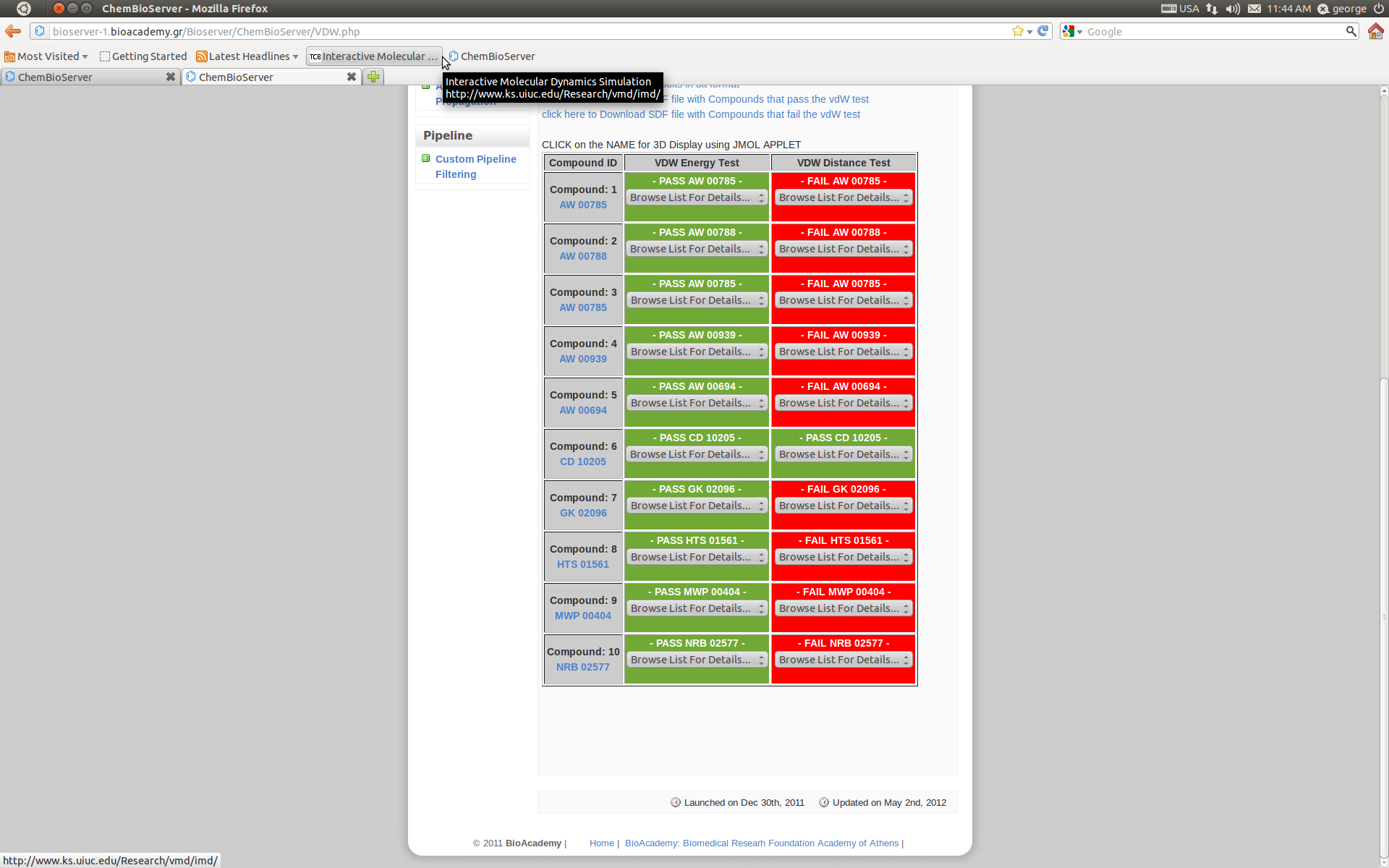 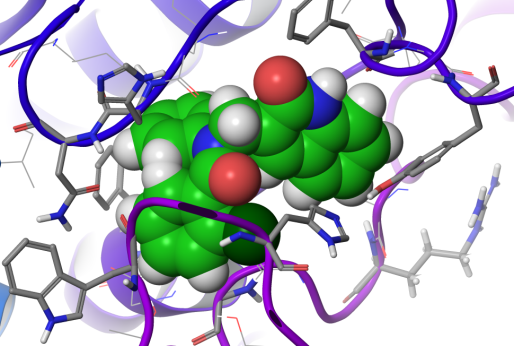 PSC Meeting – Belgrade 19 October 2016					23
VI-SEEM LS services to be offered: 5. Training Material
One Training event completed in UIMK, 30 August 2016
Topic: Using Maestro for virtual screening and ChemBioServer for post-processing virtual screening data
Presenter: Zoe Cournia
Material will be available soon in VI-SEEM portal
Training Material of this week’s LS SC Training will also be available
PSC Meeting – Belgrade 19 October 2016					24
Summary of LS SC progress
26 Codes installed

7 Workflows uploaded and available (MD-Sim) 
     4 Workflows ready and will be uploaded (PSOMI)

8 Datasets are being transferred

1 training material uploaded and more material will be immediately available
PSC Meeting – Belgrade 19 October 2016					25
[Speaker Notes: Person who approached me for gromacs
Target number of workflows?]
VI-SEEM Twitter Account
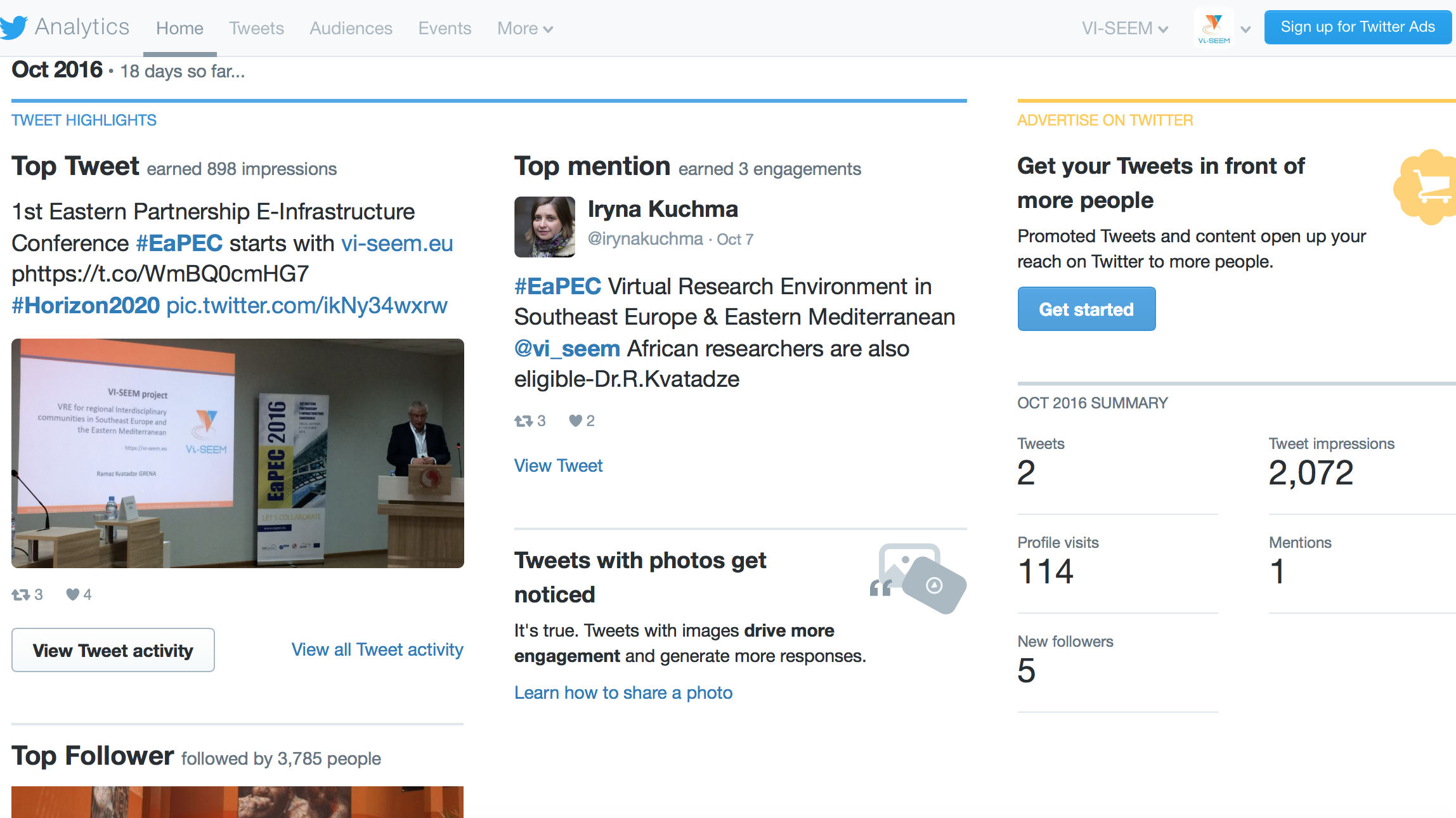 PSC Meeting – Belgrade 19 October 2016					26
Material & People needed to disseminate VI-SEEM in Social Media
Open Calls
Information on VRE Portal

Location and information on Code Availability, Workflows, Datasets, Applications 
Advertise Training Material 

Dissemination of Training Events in advance to attract participants 
Newsletters, other activities
Publications

Participation in Conferences, Short Description of Content 
News
PSC Meeting – Belgrade 19 October 2016					27